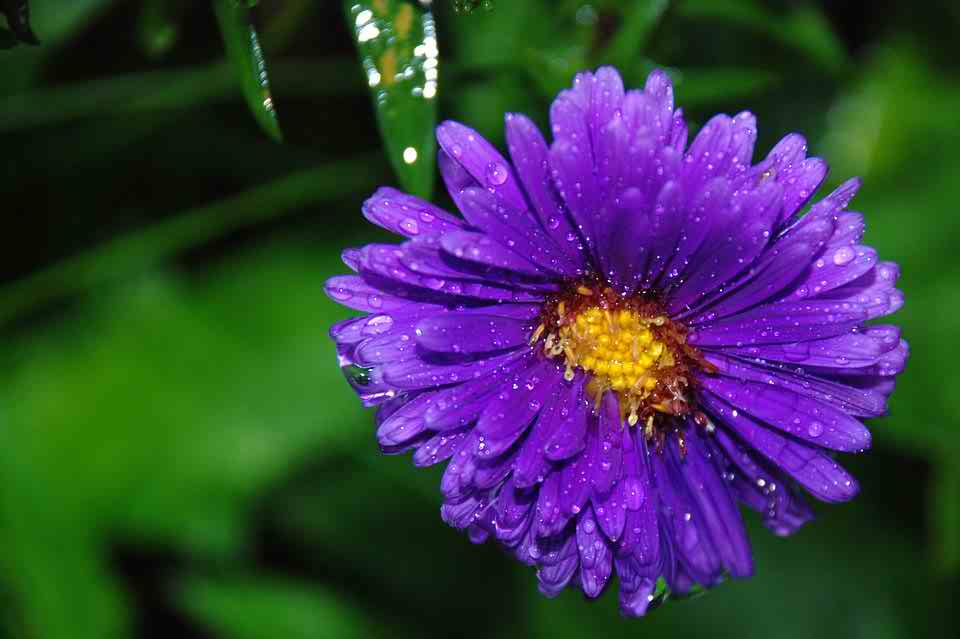 স্বাগতম
শিক্ষক পরিচিত
মোঃ রফিকুল আলম সরকার
প্রভাষক, রসায়ন বিভাগ
নাগেশ্বরী মহিলা কলেজ
জেলাঃ কুড়িগ্রাম
মোবাইলঃ ০১৭১৮৯১০২০৪
ID: rafiqulalam.nmc
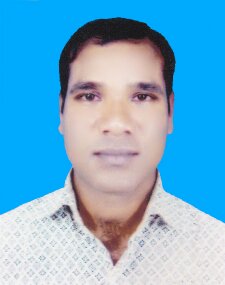 পাঠ পরিচিতিঃ
শ্রেণিঃ দ্বাদশ
বিষয়ঃ রসায়ন ২য় পত্র
অধ্যায়ঃ ৫ম (অর্থনৈতিক রসায়ন)
পাঠ শিরোনামঃ বাংলাদেশের রসায়ন শিল্প
আজকের পাঠঃ ইউরিয়া শিল্প
পূর্বজ্ঞ্যান যাচাই
নিচের ছবিতে কী দেখতে পাচ্ছি?
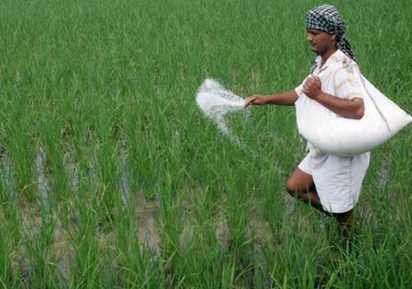 উত্তরঃ ফলসলের ক্ষেতে ইউরিয়া সার ছিটানোর দৃশ্য।
শিখন ফল
এ পাঠ শেষে শিক্ষার্থীরা ...
1। ইউরিয়ার কি তা বলতে পারবে
২। ইউরিয়ার তৈরীর প্রক্রিয়া বর্ণনা করতে পারবে
৩। ইউরিয়ার ব্যবহার লিখতে পাড়বে।
ইউরিয়া
ইউরিয়ার বর্ণ ও ভৌত অবস্থা
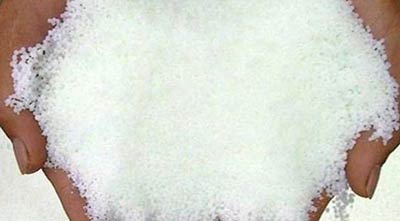 ইউরিয়া
ইউরিয়া প্রস্তুতির কাচামাল
ইউরিয়া প্রস্তুতির মূল কাচামাল হচ্ছে আমোনিয়া ও কার্বন ডাই অক্সাইড।
   হেবার-বস প্রণালীতে হাইড্রোজেন ও নাইট্রজেন গ্যাসের বিক্রিয়ায় আমোনিয়া প্রস্তুত করা হয়।
   প্রাকৃতিক গ্যাস(মিথন) এর দহনের মাধ্যমে কার্বন ডাই অক্সাইড প্রস্তুত করা হয়।
ইউরিয়া প্রস্তুতির বিক্রিয়াঃ
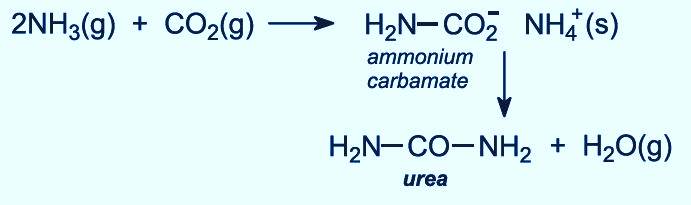 ইউরিয়া
ইউরিয়া তৈরীর একটি প্রবাহ চিত্র
হাইড্রোজেন
3H2
নাইট্রোজেন
N2
বি..চেম্বার
Fe প্রভাবক
200atm
450oC
আমোনিয়া
NH3(l)
বিক্রিয়া প্রকোষ্ট 
NH3+CO2         H2C-CO-NH2
                                              +H2O
উৎপাদ
H2N-CO-NH2
কার্বনডাই অক্সাইড
CO2(l)
CH4
বি..চেম্বার
O2
ইউরিয়ার ব্যবহার
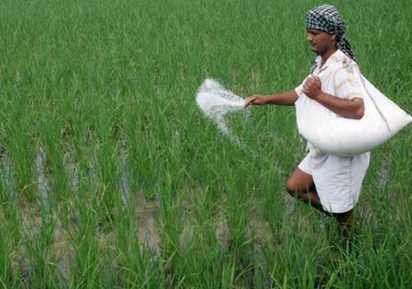 সার হিসেব
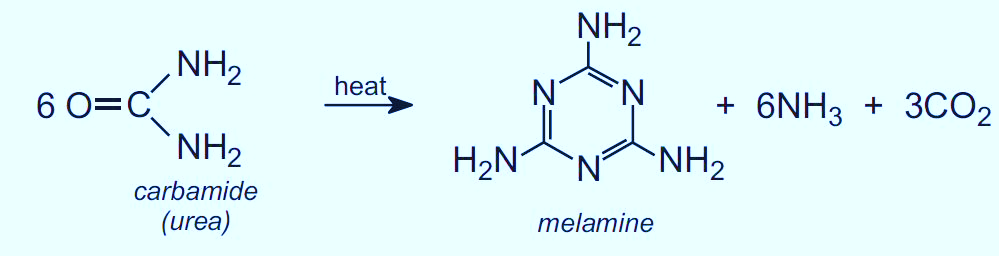 মেলামাইন
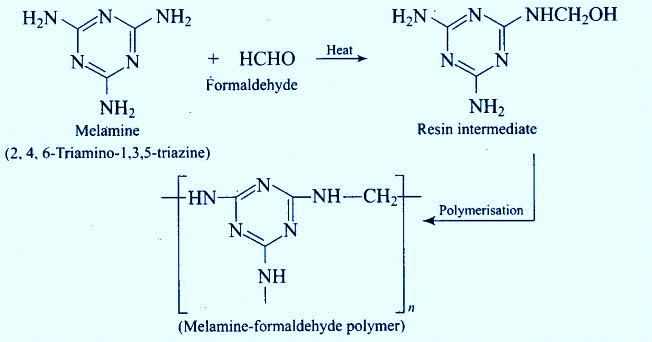 ব্যাকেলাইট প্রস্তুতিতে
একক কাজ
ইউরিয়ার সংকেত লিখ।
জোড়ায় কাজ
ইউরিয়া প্রস্তুতির কাঁচামালগুলোর নাম লিখ।
দলীয় কাজ
ইউরিয়া ব্যবহারের ব্যবহার লিখ।
মূল্যায়ন
1। ইউরিয়ার সংকেত লিখ।
2। ইউরিয়া তৈরীর প্রধান কাঁচামাল কি কি?
3। ইউরিয়া তৈরীর সময় কি প্রভাবক ব্যবহার করা হয়?
বাড়ির কাজ
১। ইউরিয়া কী?
২। ইউরিয়া তৈরীর কাচামালের নাম ও সংকেত লিখ।
৩। ইউরিয়া সার প্রস্তুত প্রণালীর বর্ণনা লিখে নিয়ে আসবে।
ধন্যবাদ